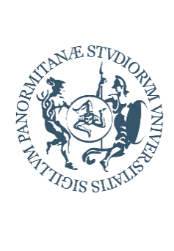 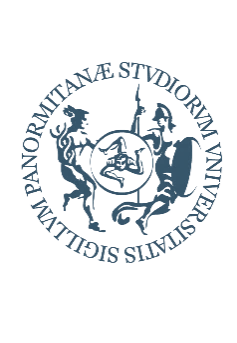 Emofilia A, Emofilia B, deficit rari della coagulazione
Malattia di von Willebrand (vWD)
Piastrinopenia Immune (ITP)
Piastrinopenie patie ereditarie
Centro di Riferimento regionale per le coagulopatie dell’adulto e del bambino
Porpora Trombotica Trombocitopenica (PTT)
Tromboembolismo
 venoso (TEV)
Trombofilia genetica e funzionale (deficit anticoagulanti)
Emoglobinuria Parossistica 
Notturna (EPN)
Prof. Sergio Siragusa
Prof. Mariasanta Napolitano
S. da Anticorpi anti-fosfolipidi
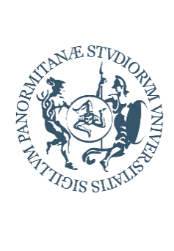 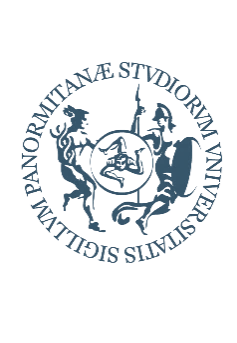 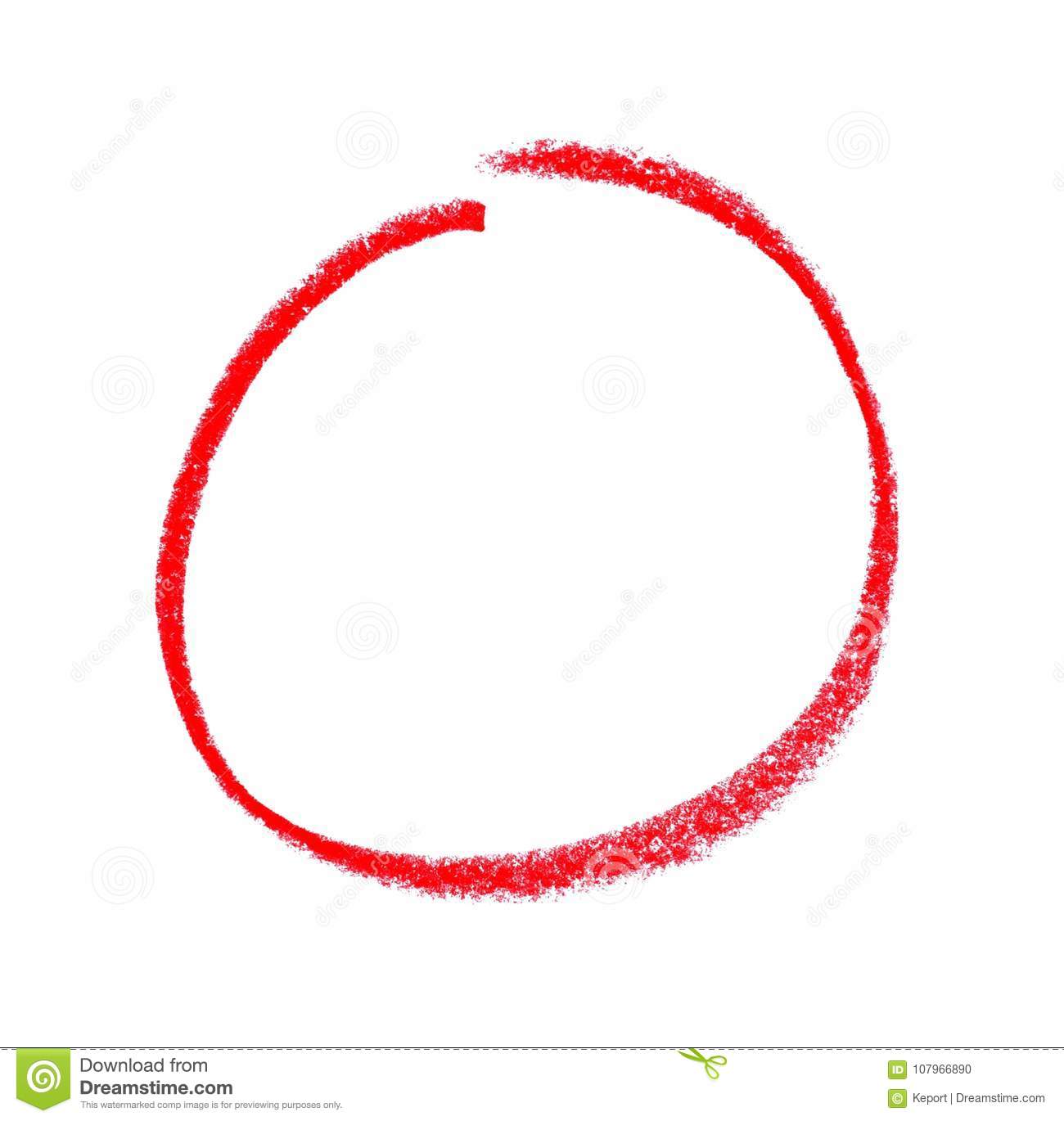 Corelab Settore Emostasi e Trombosi 
Prof.M.Ciaccio 
Dott. Bonura
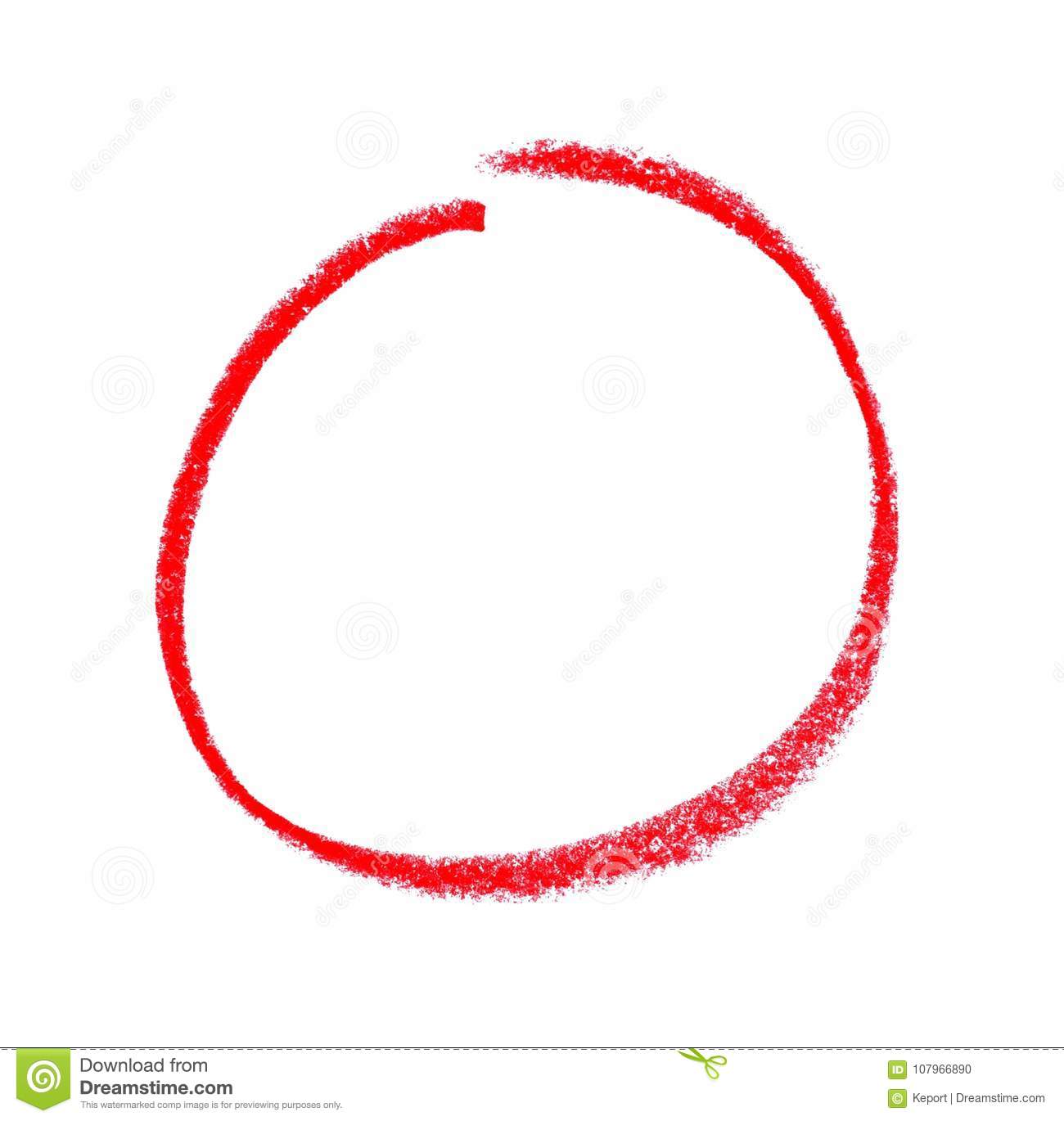 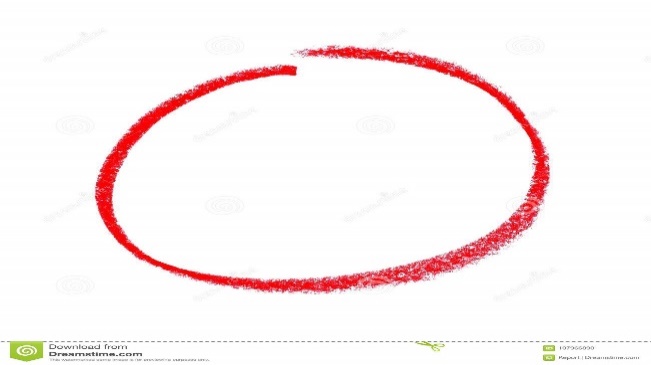 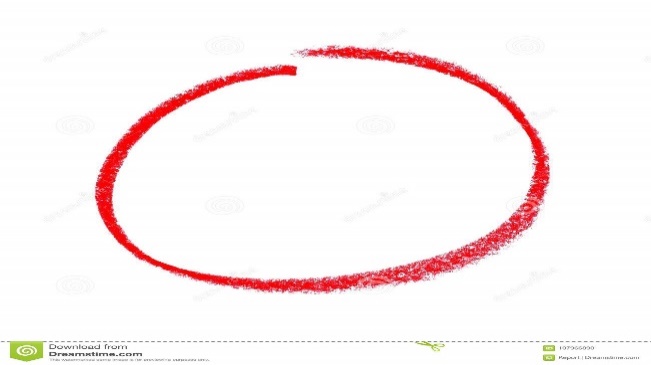 Approccio Multidisicplinare nella gestione dei deficit emorragici congeniti
Fisiatria 
Prof. L. Mauro
Dott. D. Scaturro
Odontoiatria
Dott. N.Mauceri
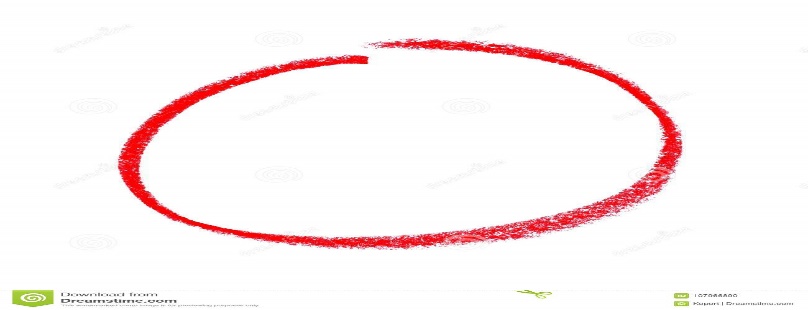 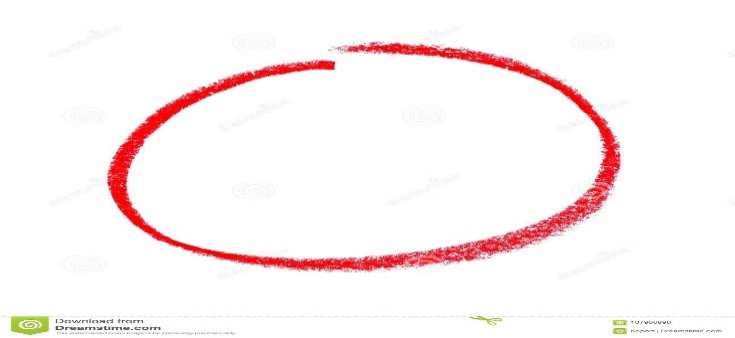 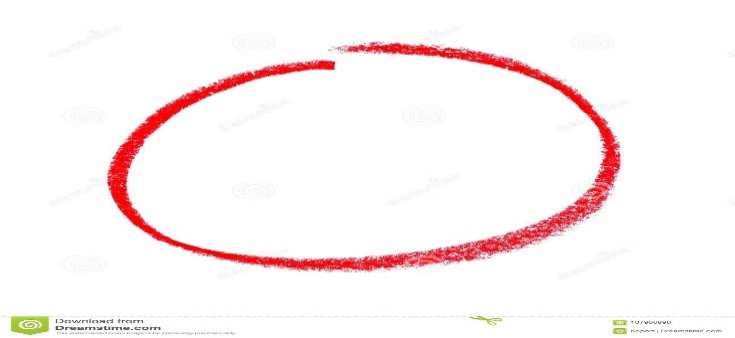 Supporto psicologico
Dott.  M.F. Mansueto
Gastroenterologia Prof. V.Di Marco
Chirurgia generale
Prof. G.Cocorullo
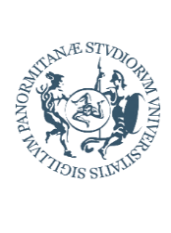 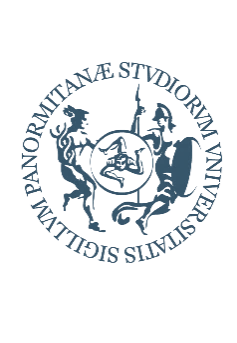 Accessi U.O. per prime visite ematologiche
Sosp. Linfoma 13,8%
Mieloproliferative  6,0%
43
38
Alterazione GB 13,8%
99
323
Coagulopatie 44,9%
720 pz
46
Varie 6,4%
87
67
Anemie 12,1%
Piastrinopenie  9,9%
Periodo: dal 01/06/2021 al 01/06/2022  - 720 pazienti
[Speaker Notes: References
Hartmann J et al. Am J Hematol 2016;91(12):1252–1260
Bertamino M et al. J Clin Med 2017;6(5):pii: E54
Arruda VR et al. F1000Res 2018;7: pii: F1000 Faculty Rev-489
Manco-Johnson MJ et al. N Engl J Med 2007;357:535–44
Gringeri A et al. J Thromb Haemost 2011;9:700–10
Fischer K et al. Haemophilia 2011;17(3):433–438
Collins PW et al. Haemophilia 2012;18(s4):131–135
Olivieri M et al. Haemophilia 2012;18:369–74
Oldenburg J. Blood 2015;125(13):2038-2044
von Mackensen S et al. Haemophilia 2017;23(4):566-574
Soucie M et al. JTH 2015;13(Suppl.2);157. Presented at ISTH 2015. OR 162
Tagliaferri A et al. Thromb Haemost 2015;114:35-45
Oldenburg J et al. Haemophilia 2015;21:171-9
Jiménez-Yuste V et al. Blood Transfus 2014;12:314-319
Srivastava A et al. Haemophilia 2012;1–47
Mahdi A et al. Brit J Haematol 2015;169:768–776
Kruse-Jarres R et al. Blood 2017;130:89
Santagostino E et al. Abstract 2360 presented at ASH 2017]
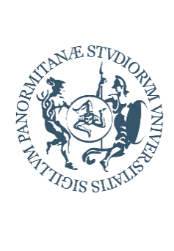 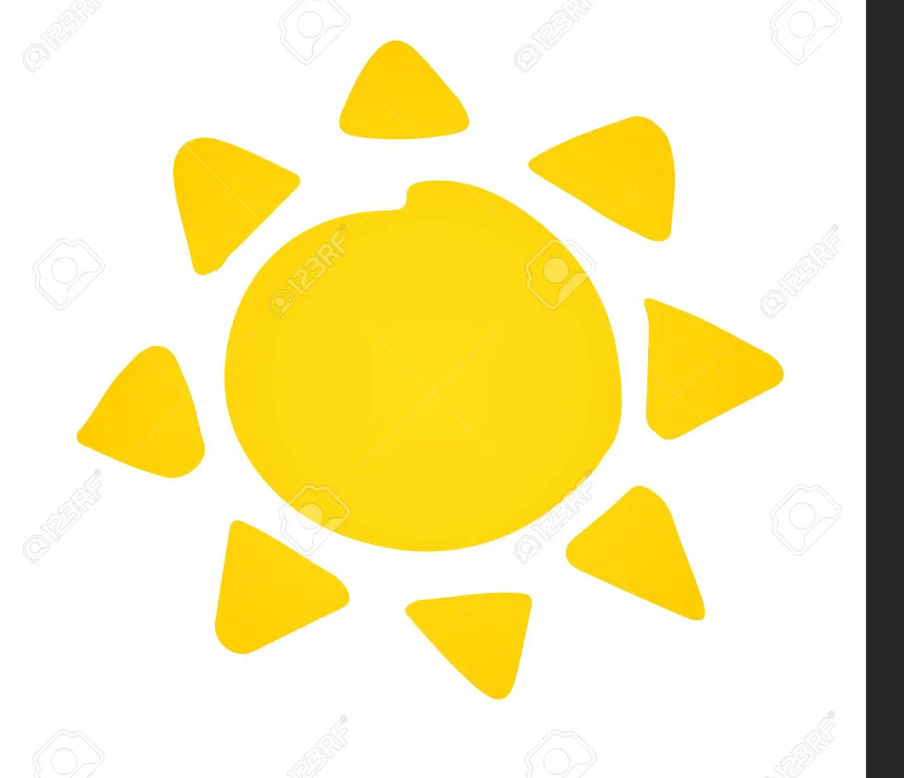 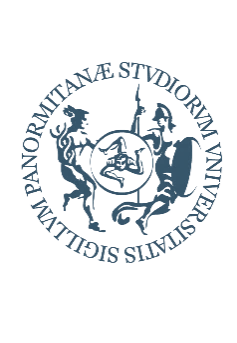 Trombosi
Petecchie
D-Dimero elevato
Poliabortività
Couagulopatia
Allungamento PT/PTT
Alterazione della couagulazione
Ematomi, Ecchimosi
Trombofilia
Lupus Anticoagulante
Edemi
Tromboflebite
Tromboembolismo
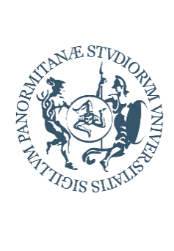 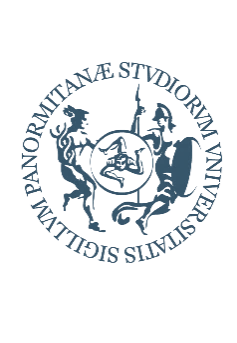 Studi Clinici Deficit Emorragici Congeniti e Acquisiti-Trombocitopenia
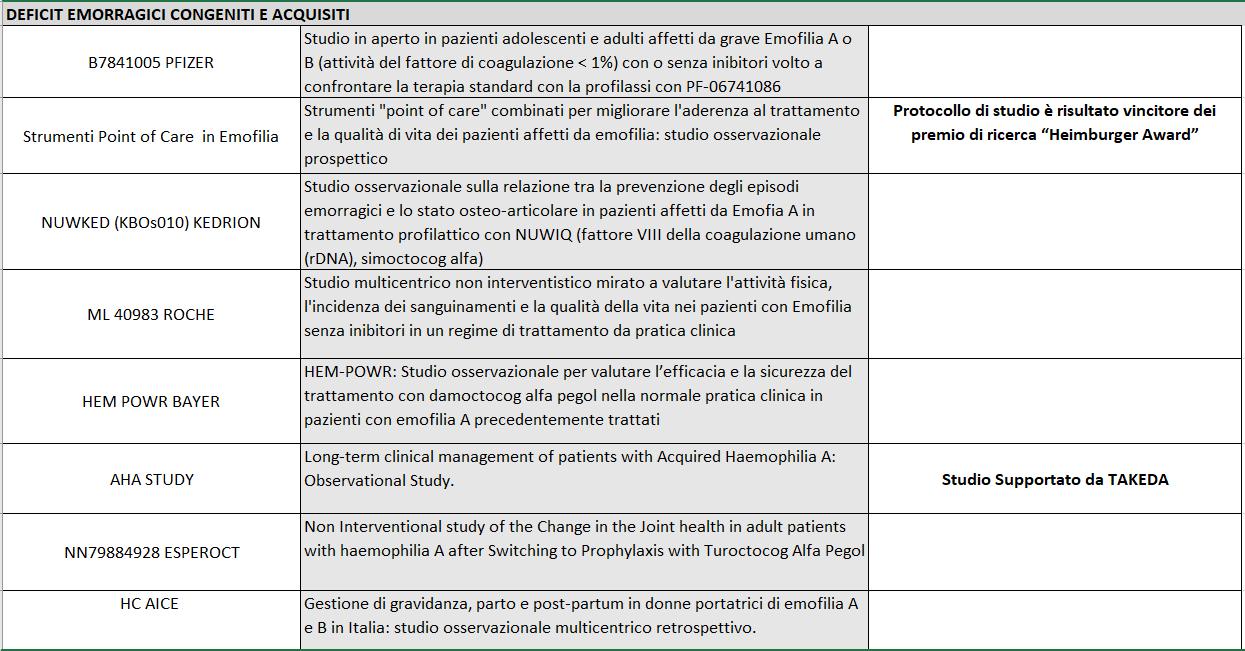 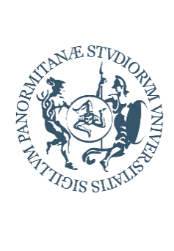 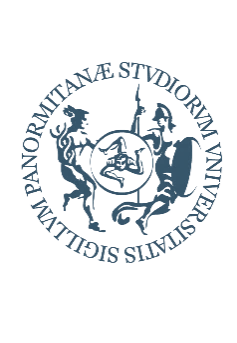 Studi Clinici Deficit Emorragici Congeniti e Acquisiti-Trombocitopenie
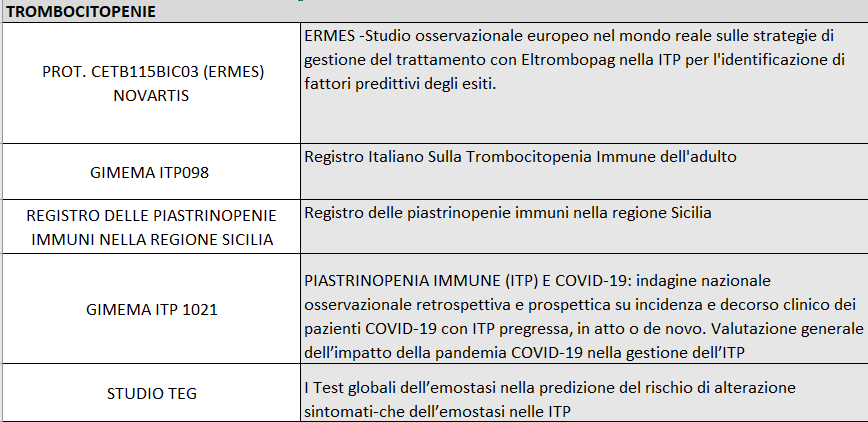 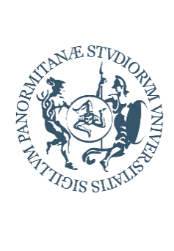 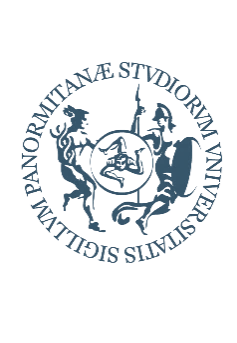 Studi Clinici Patologie Trombotico-emorragiche
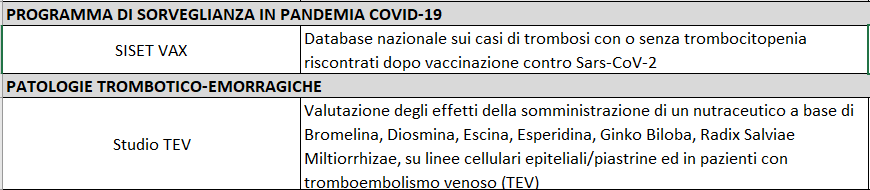 Membro del Panel di esperti per la stesura delle Linee guida SIE relative alla gestione del paziente adulto affetto da Trombocitopenia immune https://www.siematologia.it/linee-guida-sie.html  

Coordinatore del Panel di esperti per la stesura delle Linee guida SIE del Tromboembolismo venoso nelle neoplasie Ematologiche(Linfomi, Mieloma Multiplo, Leucemie Acute) https://www.siematologia.it/linee-guida-sie.html .
Pubblicazioni (1)

Biasoli C, Baldacci E, Coppola A, De Cristofaro R, Di Minno MND, Lassandro G, Linari S, Mancuso ME, Napolitano M, Pasta G, Rocino A; MEMO Study Group (Appendix I). Promoting physical activity in people with haemophilia: the MEMO (Movement for persons with haEMOphilia) expert consensus project. Blood Transfus. 2022 Jan;20(1):66-77. doi: 10.2450/2021.0138-20. Epub 2021 Oct 15. PMID: 34694222.

Di Minno MND, Napolitano M, Giuffrida AC, Baldacci E, Carulli C, Boccalandro E, Bruno C, Forneris E, Ricca I, Passeri W, Martinelli M, Rivolta GF, Solimeno LP, Martinoli C, Rocino A, Pasta G; Italian Association of Haemophilia Centres Musculoskeletal Working Group. Diagnosis and treatment of chronic synovitis in patients with haemophilia: consensus statements from the Italian Association of Haemophilia Centres. Br J Haematol. 2021 Dec 19. doi: 10.1111/bjh.17919. Epub ahead of print. PMID: 34923621.

Franchini M, Coppola A, Santoro C, De Cristofaro R, Barillari G, Giordano P, Gresele P, Lassandro G, Napolitano M, Lucchini G, Luciani M, Ferretti A, Baldacci E, Riccardi F, Santoro RC, Pasca S, Zanon E, Tagliaferri A. ABO Blood Group and Inhibitor Risk in Severe Hemophilia A Patients: A Study from the Italian Association of Hemophilia Centers. Semin Thromb Hemost. 2021 Feb;47(1):84-89. doi: 10.1055/s-0040-1718870.

Napolitano M, Olsen AA, Nøhr AM, Eichler H. Recombinant FVIII Products (Turoctocog Alfa and Turoctocog Alfa Pegol) Stable Up to 40°C. J Blood Med. 2021 Jan 25;12:9-20. doi: 10.2147/JBM.S284060.

 Raso S, Napolitano M, Arrigo G, Reale F, Lucchesi A, Silimbani P, Maggio A, Calvaruso G, Consoli U, Mannina D, Giordano G, Santoro M, Accurso V, Siragusa S. Antimicrobial prophylaxis in patients with immune thrombocytopenia treated with rituximab: a retrospective multicenter analysis. Ann Hematol. 2021 Mar;100(3):653-659. doi: 10.1007/s00277-021-04438-7.

Siragusa S, Napolitano M. « Mimicking Factor VIII activity to control bleeding in acquired haemophilia: a promising perspective ». Blood (2021) 137 (3):294–295. 

Napolitano M, Mansueto MF, Sirocchi D, Contrino AD, Raso S, Siragusa S. Emotions and opinions of adult patients with haemophilia during the COVID-19 (coronavirus disease 2019) pandemic caused by SARS-CoV-2:a monocentric survey. Patient Preference and Adherence 2020:14 1145–1147
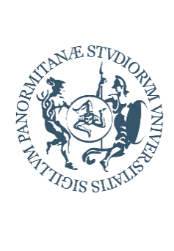 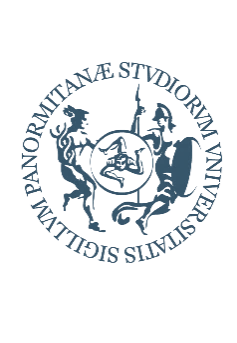 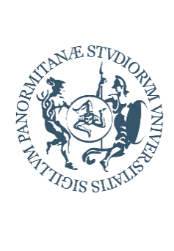 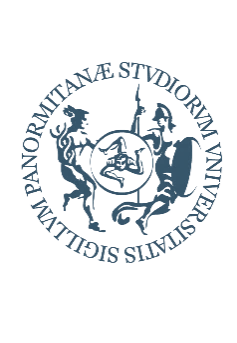 Pubblicazioni (2)
Raso S,Napolitano M, Mansueto F, Mercurio P, Cocorullo G, Santoro M, Accurso V, Mancuso S, Siragusa S. Coexistence of Von Willebrand Disease and Gastrointestinal Stromal Tumor (G.I.S.T): Case Report of a Rare and Challenge Association.Transfus Apher Sci. 2020 May 11;102805

Napolitano M, Nøhr AM.The Effect of Fluctuating Temperature on the Stability of Turoctocog Alfa for Hemophilia A. Drugs R D. 2019 Dec;19(4):381-390

Napolitano M, Mancuso S, Raso S, LoCoco L, Arfò PS, De Francisci G, Dieli F, Caccamo N, Reina A, Dolce A, Agliastro R, Siragusa S.Buffy coat-derived platelets cryopreserved using a new method: Results from a pivotal clinical trial on thrombocytopenic patients with acute leukaemia.Transfus Apher Sci. 2019 Dec;58(6):102666

Gresele P, Orsini S, Noris P, Falcinelli E, Alessi MC, Bury L, Borhany M, Santoro C, Glembotsky AC, Cid AR, Tosetto A, De Candia E, Fontana P, Guglielmini G, Pecci A; BAT-VAL study investigators.Validation of the ISTH/SSC bleeding assessment tool for inherited platelet disorders: A communication from the Platelet Physiology SSC.J Thromb Haemost. 2019 Nov 21. doi: 10.1111/jth.14683

Yu JK, Iorio A, Edginton AN; WAPPS co‐investigators.Using pharmacokinetics for tailoring prophylaxis in people with hemophilia switching between clotting factor products: A scoping review. Res Pract Thromb Haemost. 2019 May 20;3(3):528-541.

Napolitano M, Saccullo G, Marietta M, Carpenedo M, Castaman G, Cerchiara E, Chistolini A, Contino L,De Stefano V, Falanga A,Federici AB, Rossi E,Santoro R, Siragusa S ; Gruppo Italiano Malattie EMatologiche dell’Adulto (GIMEMA) Working Party on Thrombosis and Haemostasis. Platelet cut-off for anticoagulant therapy in thrombocytopenic patients with blood cancer and VTE: an expert consensus. Blood Transfus. 2018 Oct 24:1-10.